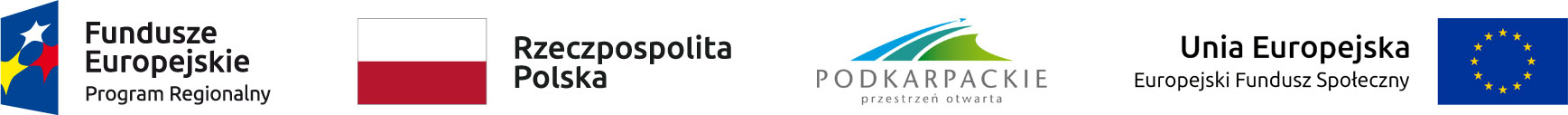 Gmina Dzikowiec w partnerstwie ze Stowarzyszeniem Przyjaciół Szkoły Podstawowej w Spiach, Stowarzyszeniem Rozwoju Gminy Dzikowiec „NASZA SZANSA” oraz ALDEO Systemami Zarządzania Sp. z. o.o., realizuje w:

Zespole Szkół im. Ks. Prałata S. Sudoła w Dzikowcu, 
Szkole Podstawowej im. Jana Pawła II w Wilczej Woli, 
Szkole Podstawowej w Lipnicy, 
Zespole Szkolno-Przedszkolnym nr 1 w Mechowcu,
Szkole Podstawowej w Spiach

projekt dofinansowany z Funduszy Europejskich pn.
„Nowa jakość nauczania w szkołach z Gminy Dzikowiec”
Cele projektu: 
Wzrost kompetencji kluczowych uczestników w zakresie TIK, nauk matematyczno- przyrodniczych, języków obcych, kreatywności, innowacyjności i pracy zespołowej oraz rozwijanie indywidualnego podejścia do nauczania, szczególnie ze specjalnymi potrzebami edukacyjnymi. 
Wzrost kompetencji nauczycieli kształcenia ogólnego, w szczególności w zakresie wykorzystania TIK w nauczaniu.
Wartość projektu: 1 124 582,59 PLN 
Dofinansowanie projektu z UE: 955 895,20 PLN